FY23
Unaudited Actuals
Compass Charter Schools
FY23 Unaudited Actuals Summary
FY23
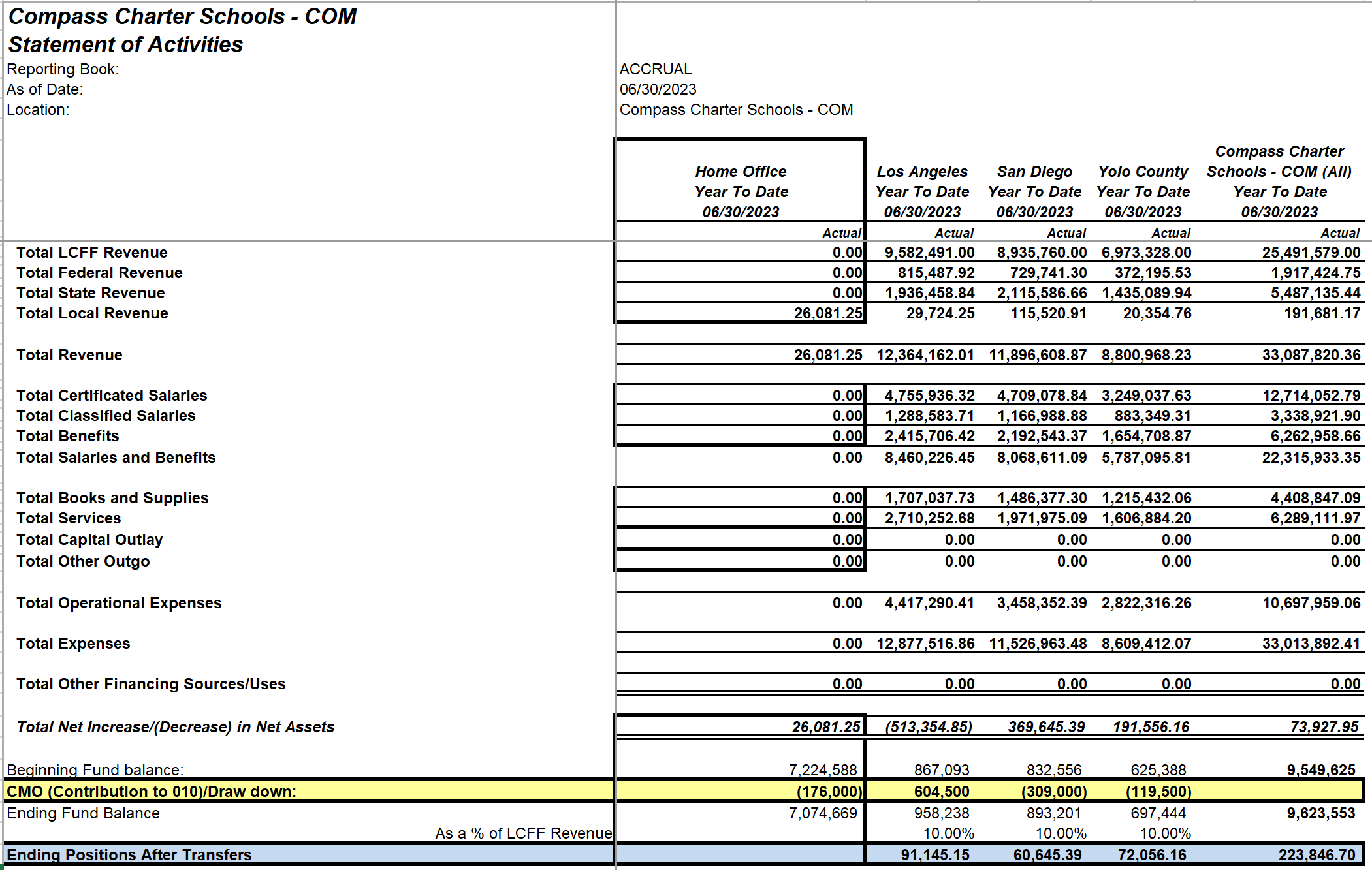 Fund Balance Transfers
FY23
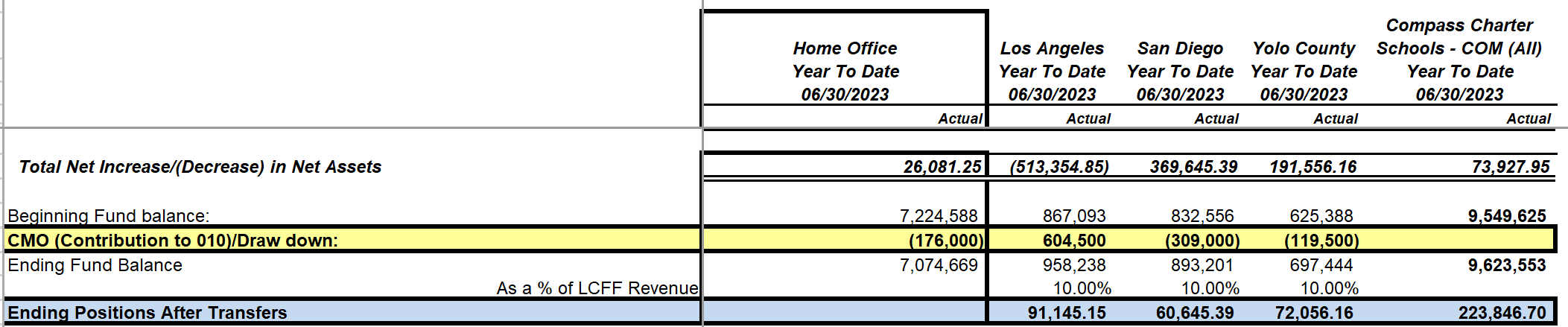 Reserve Designations
FY24
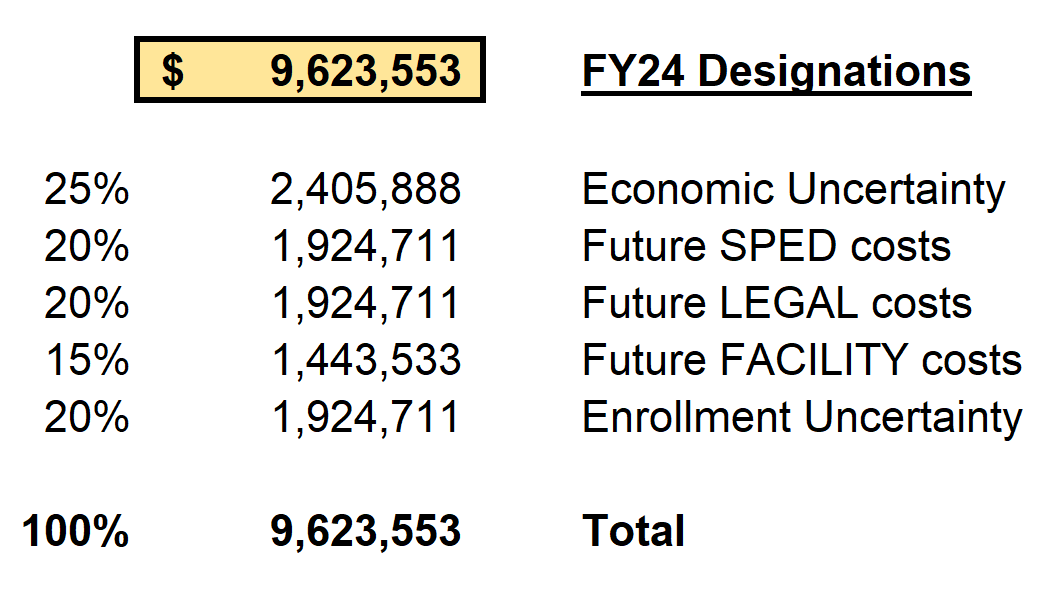 Funding Determination %s
FY23
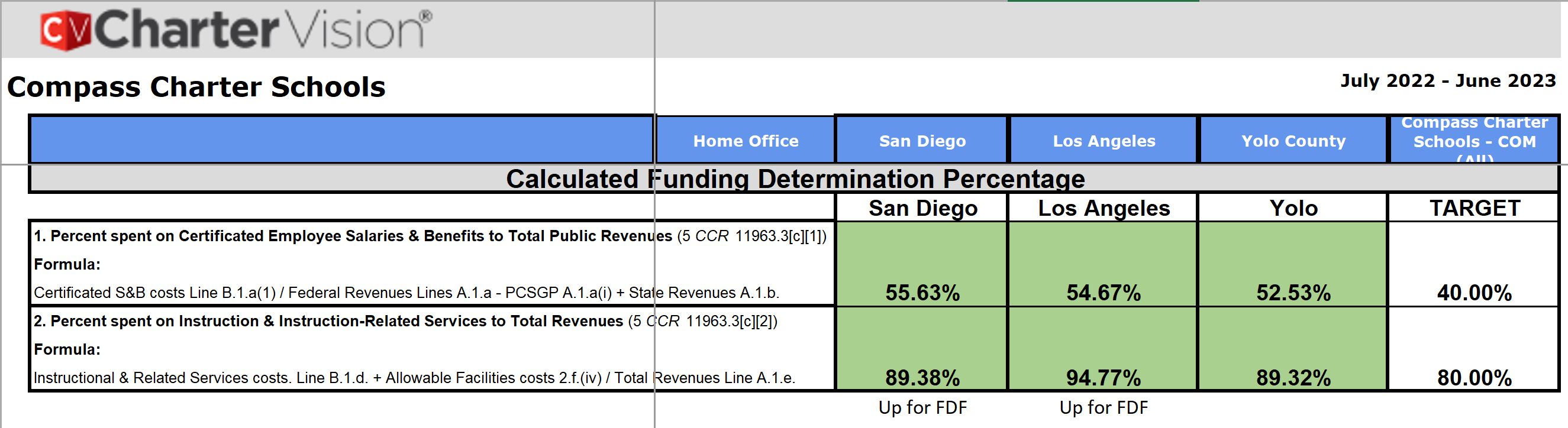 UAR: CCS LA
FY23
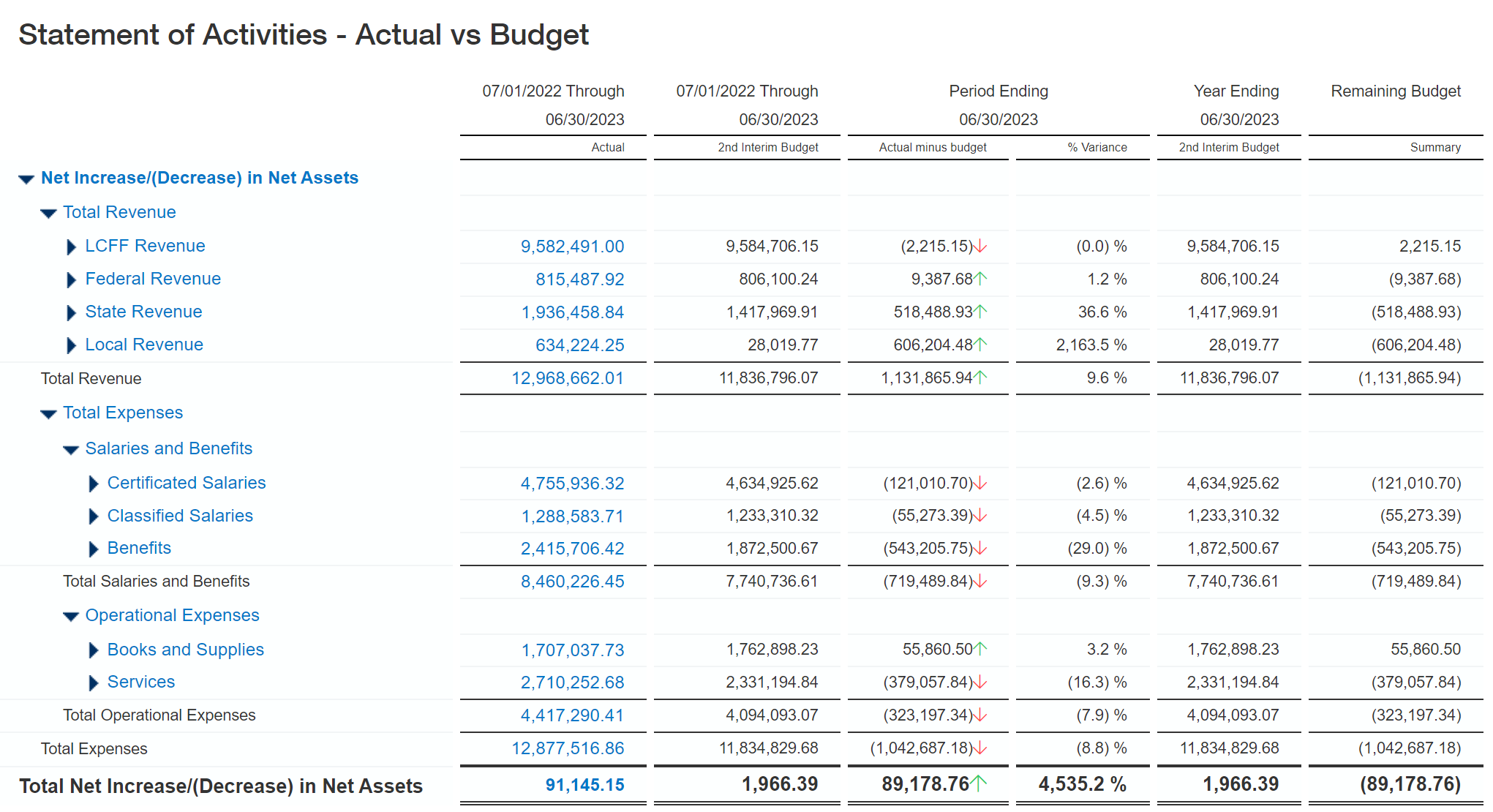 Proportional share of spending impacted actual results- Overspend in:
Payroll approximately $200k (stipends)
5800 Consulting: $63k
5805 Legal: $115k
5810 SPED: $241k 
5815 Advertising: $14k
5900 Comms $24k
UAR: CCS SD
FY23
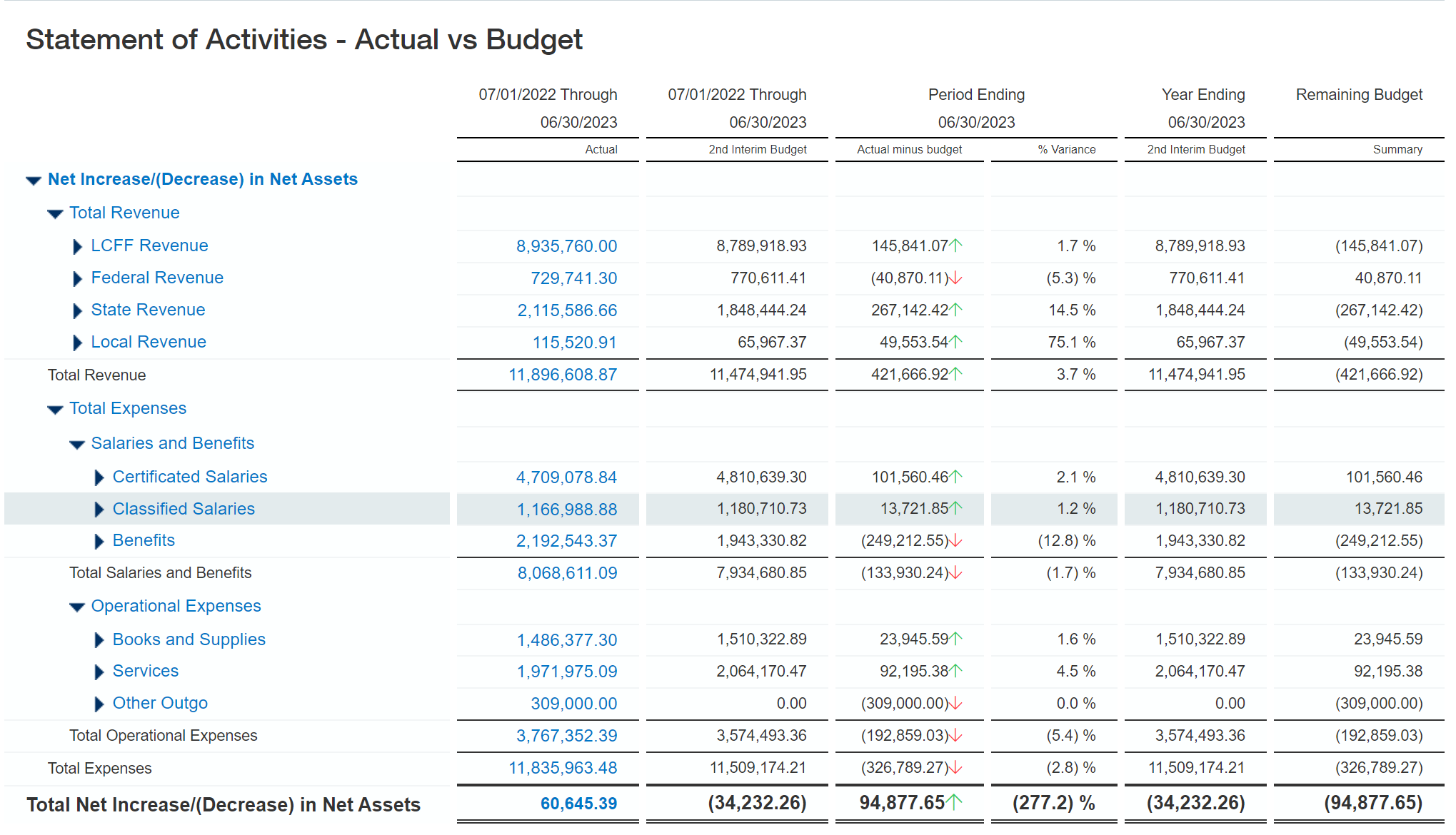 SD major variances due to higher SPED revenues $368k
UAR: CCS Yolo
FY23
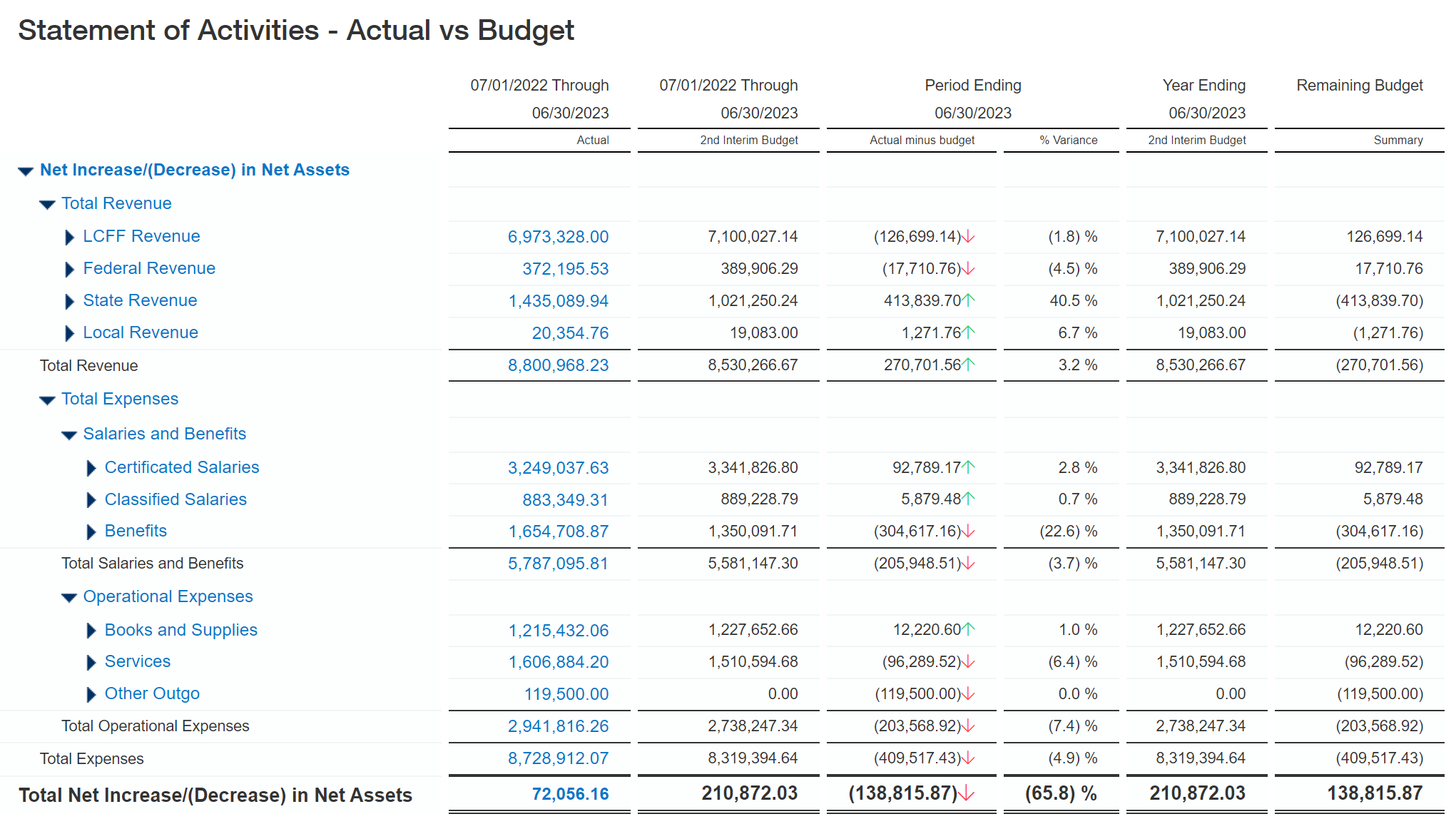 Results as expected before transfer $191k vs $211k